Art 1
2 point perspective Name
Objectives
Students will use 2-Point perspective to draw their names 

Students will illustrate their names in a way that reflects something about themselves
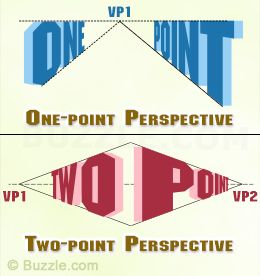 2-Point Perspective
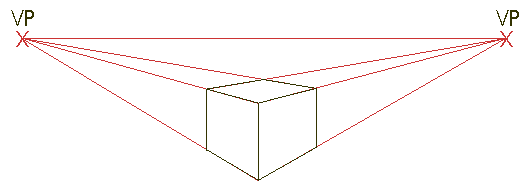 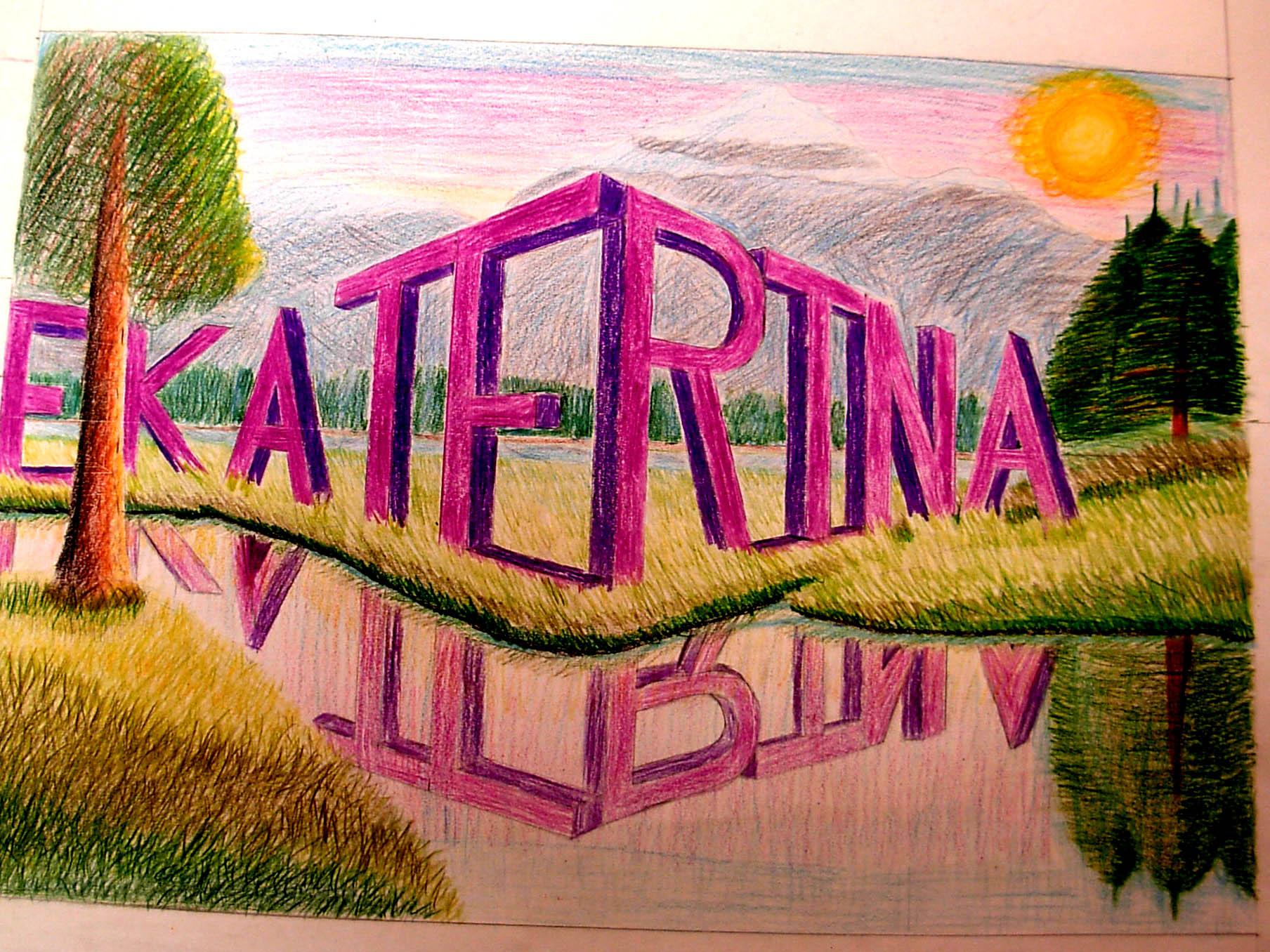 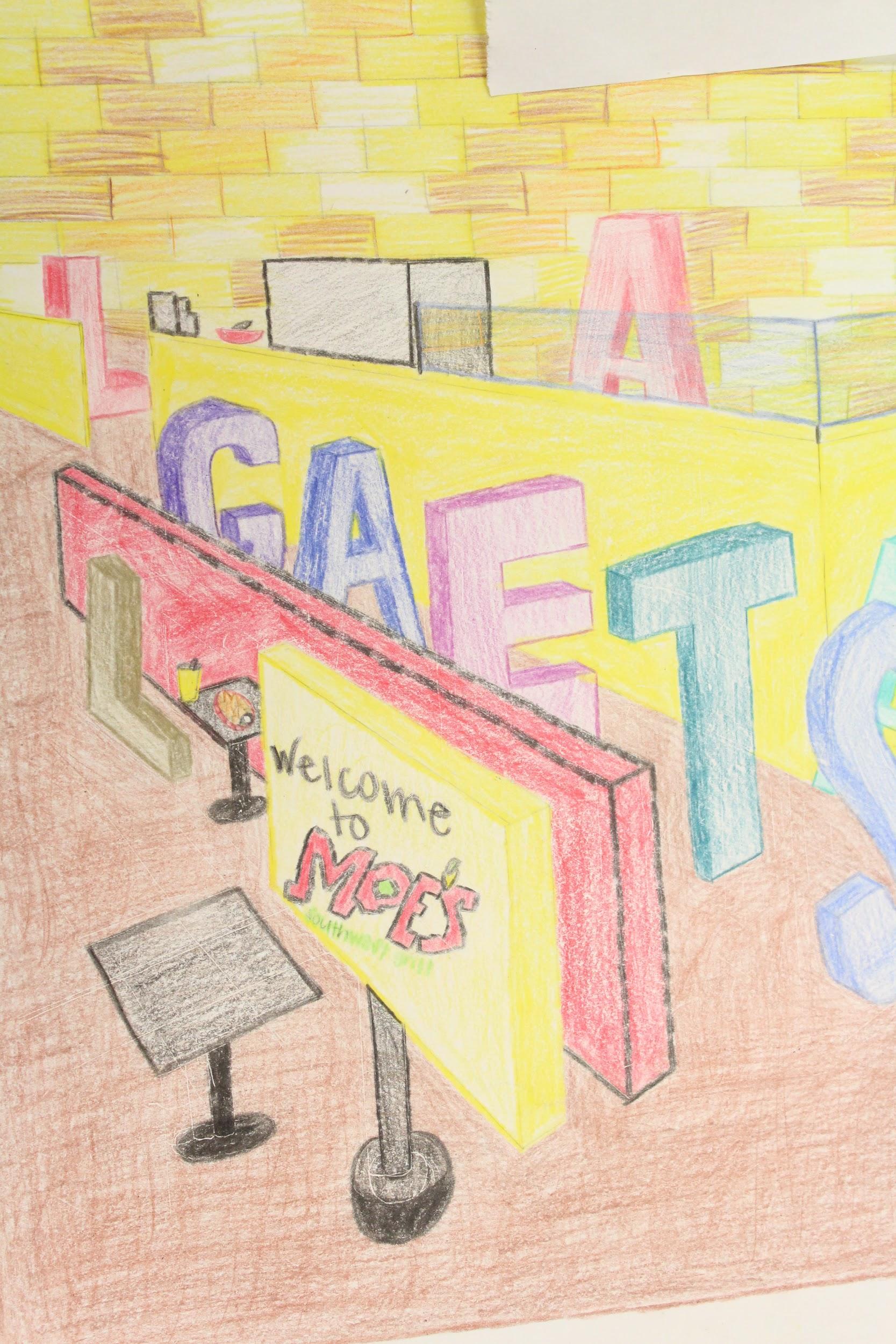 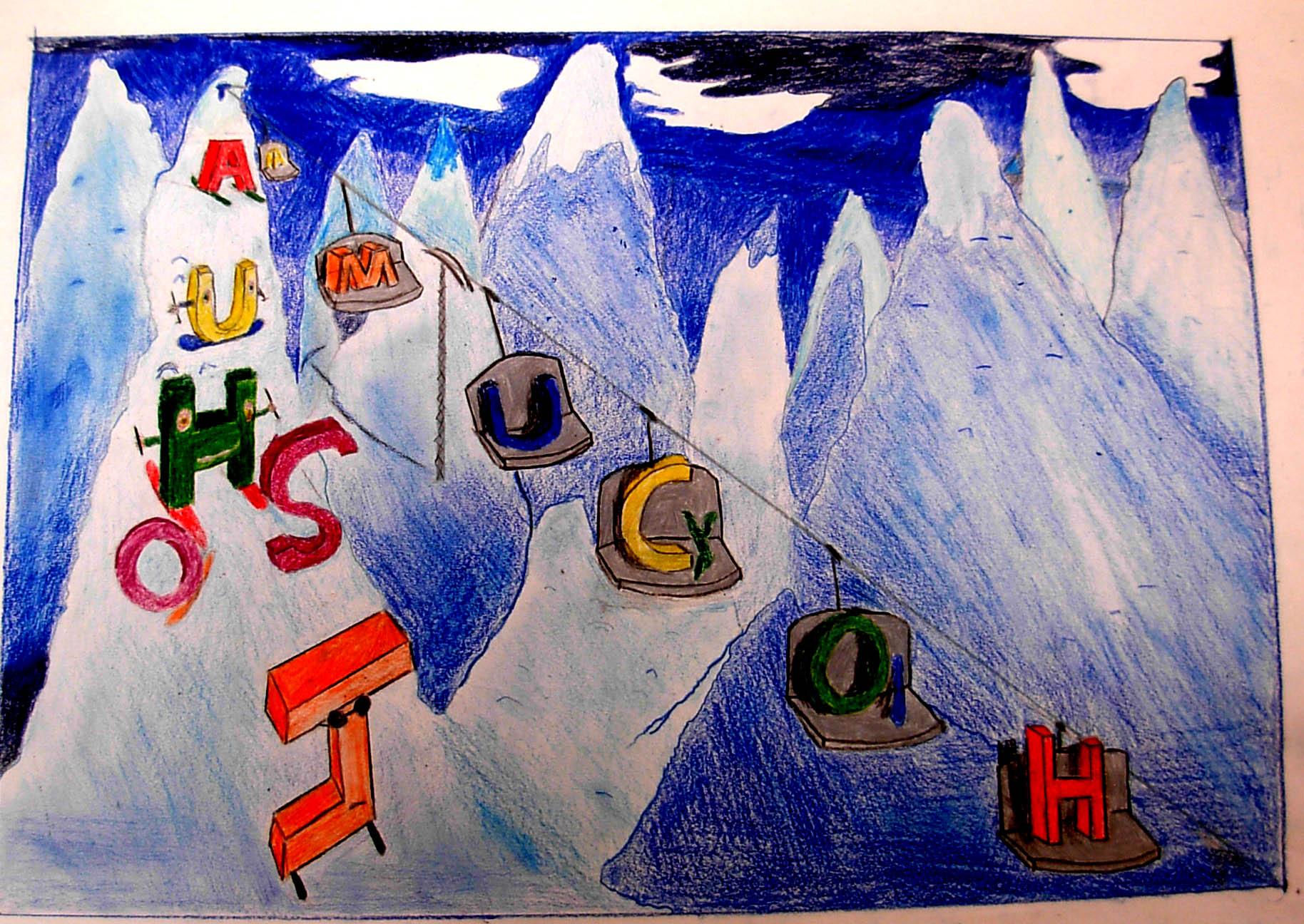 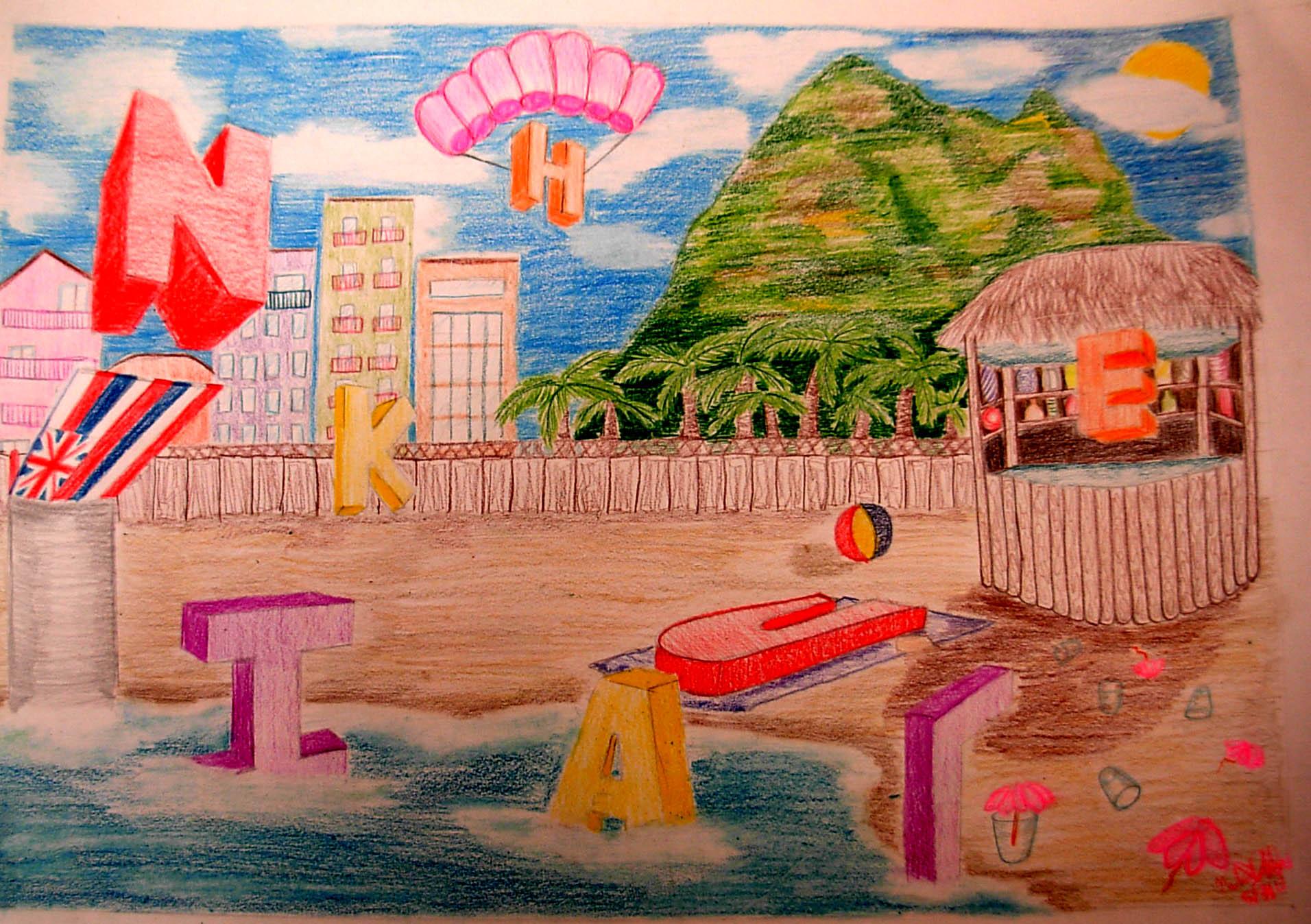 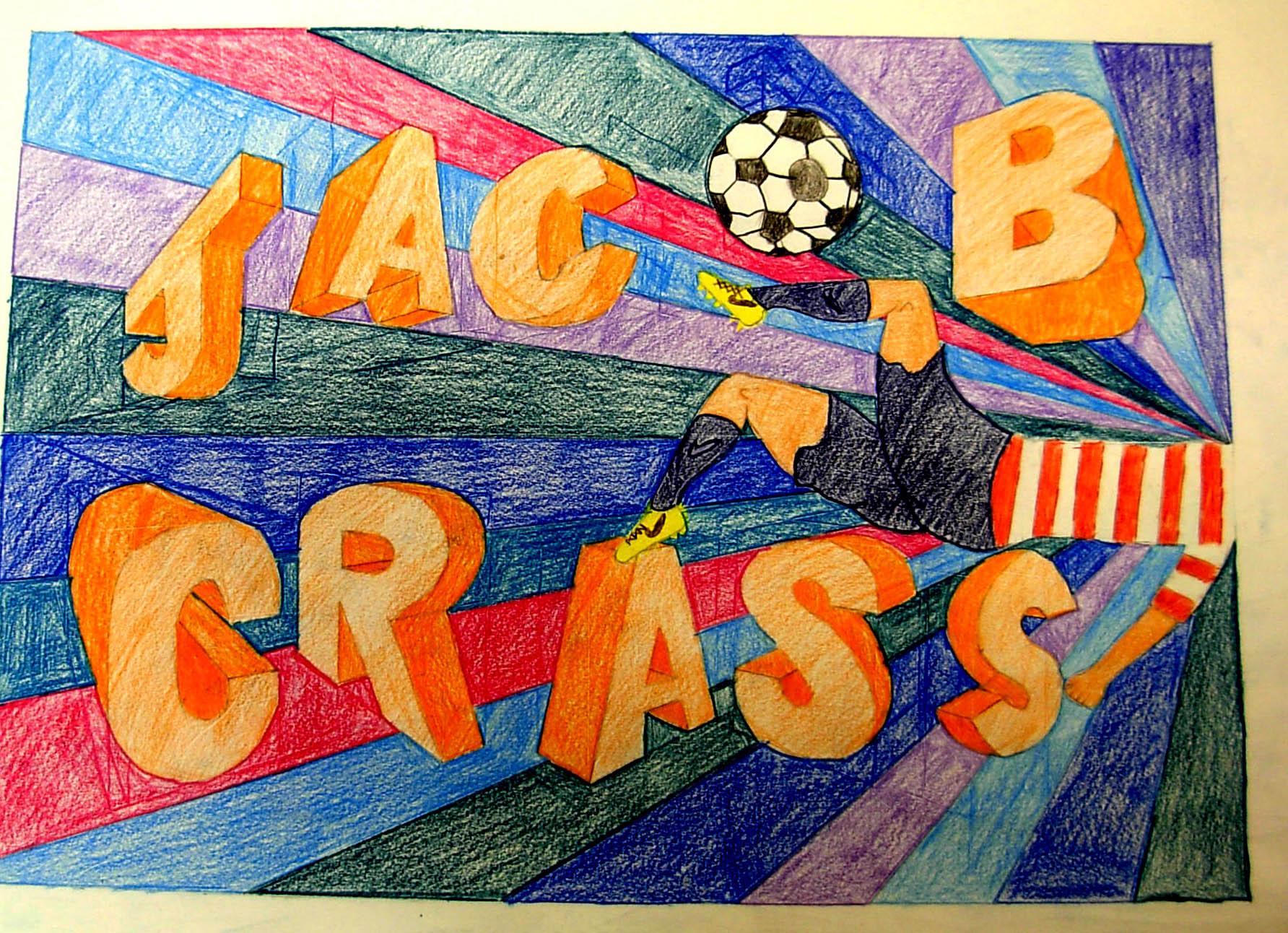 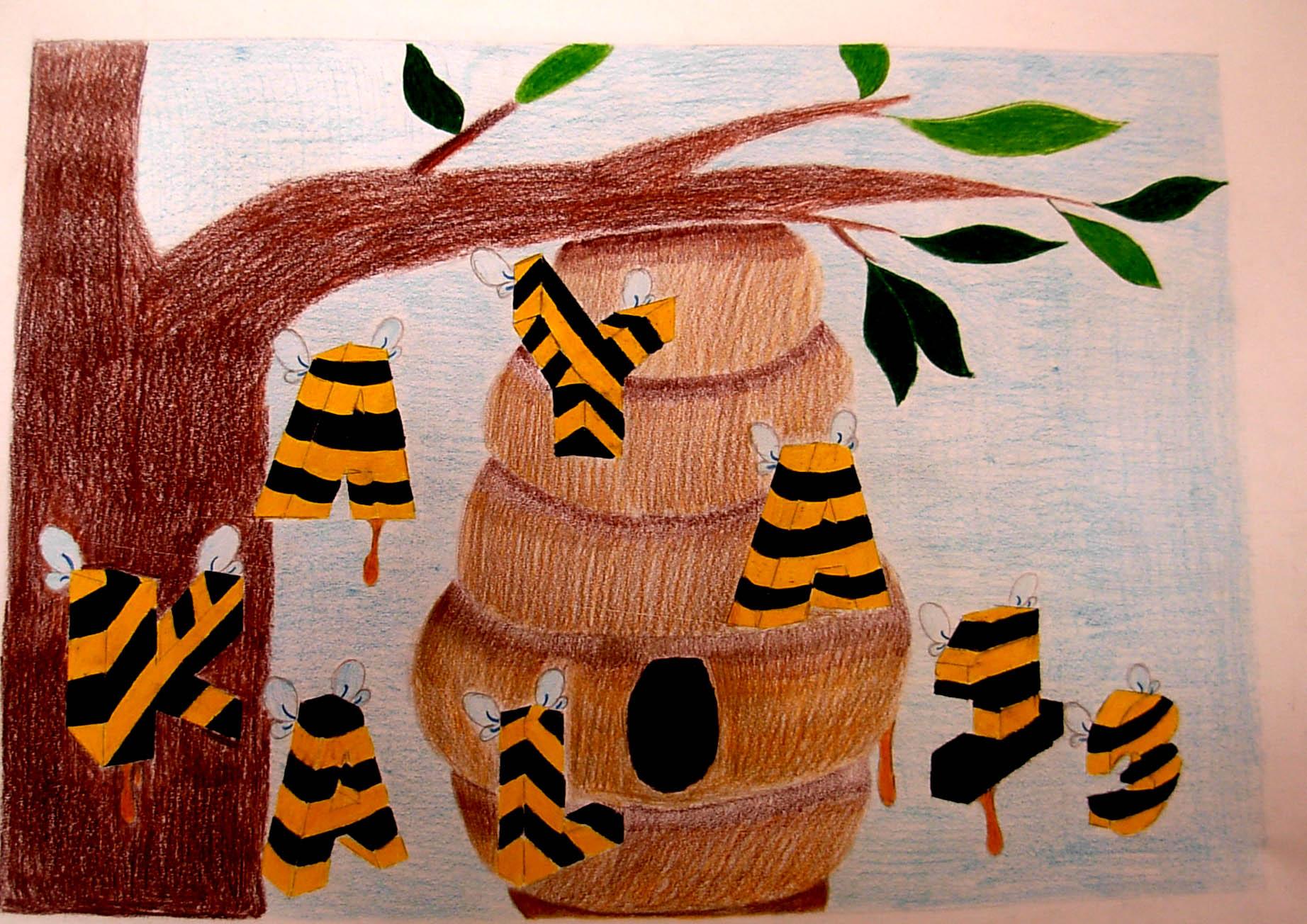 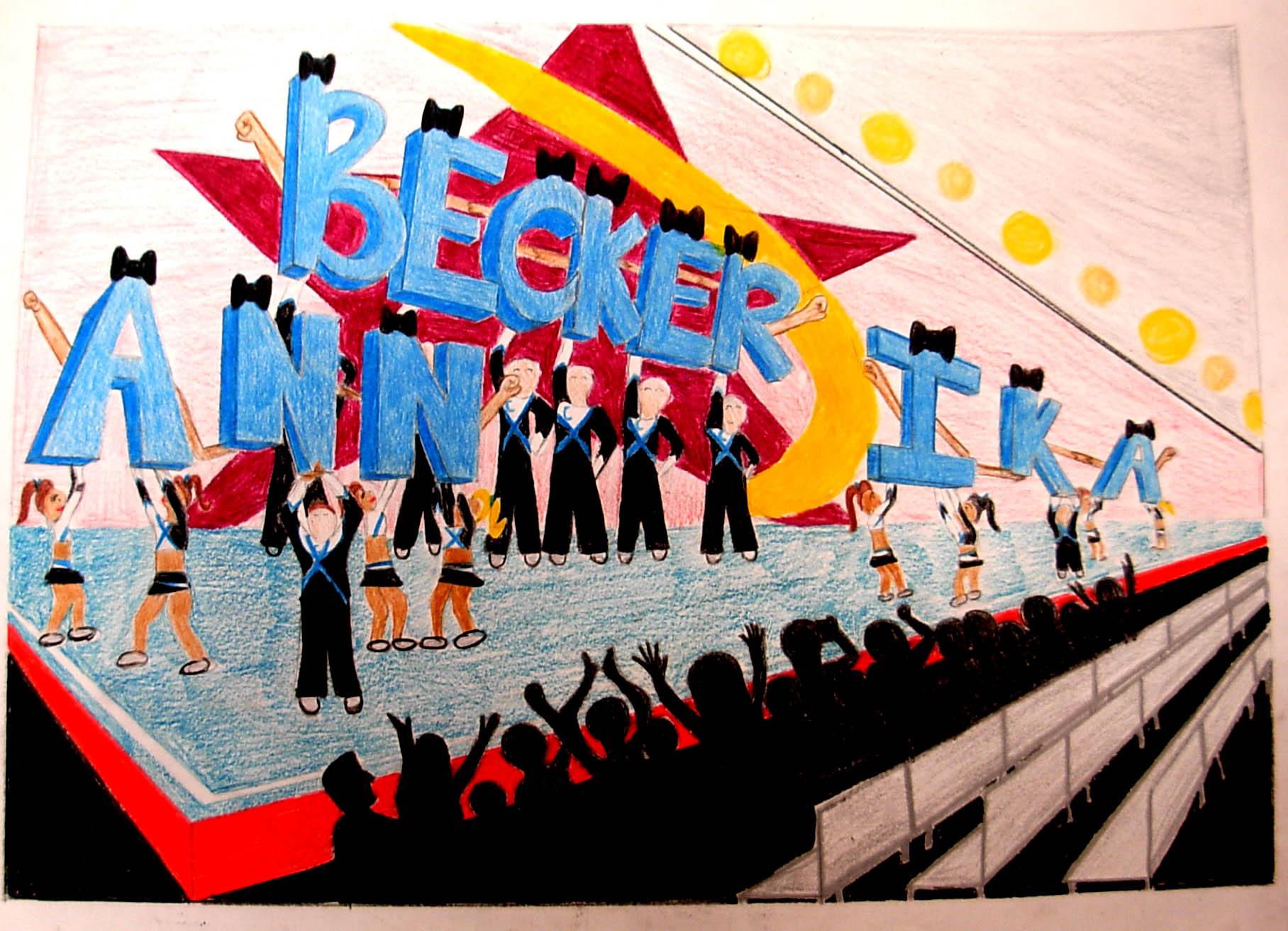 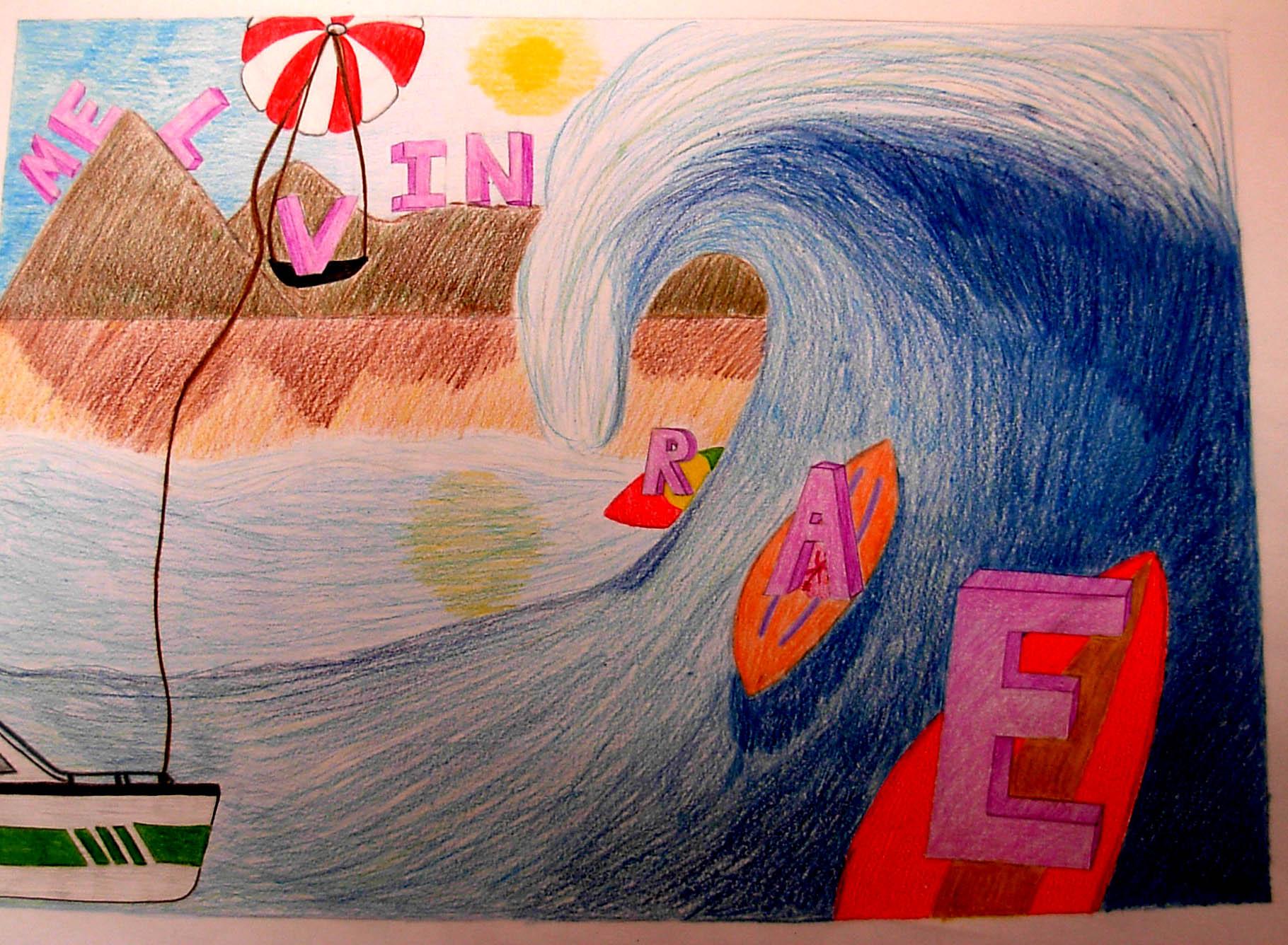 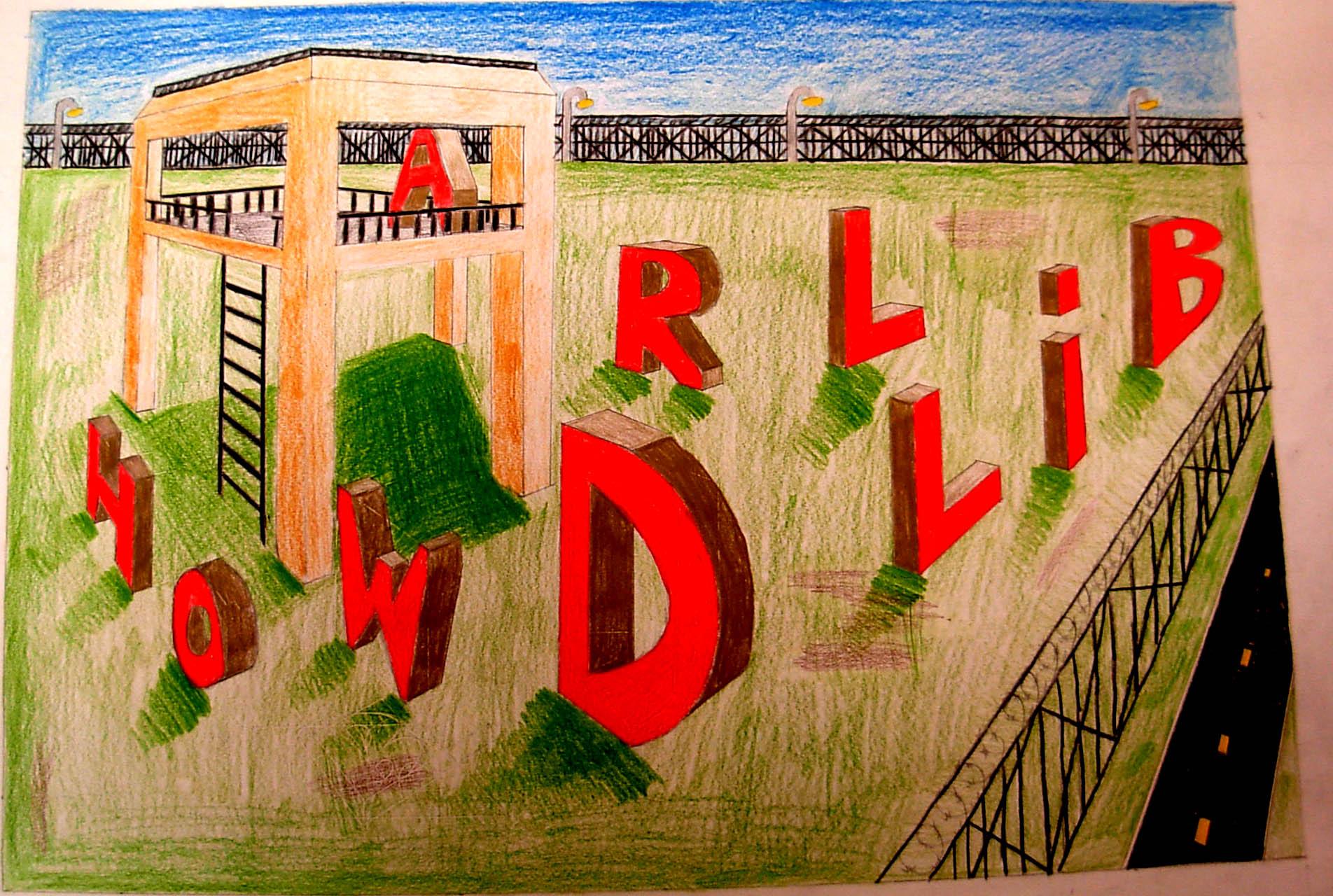 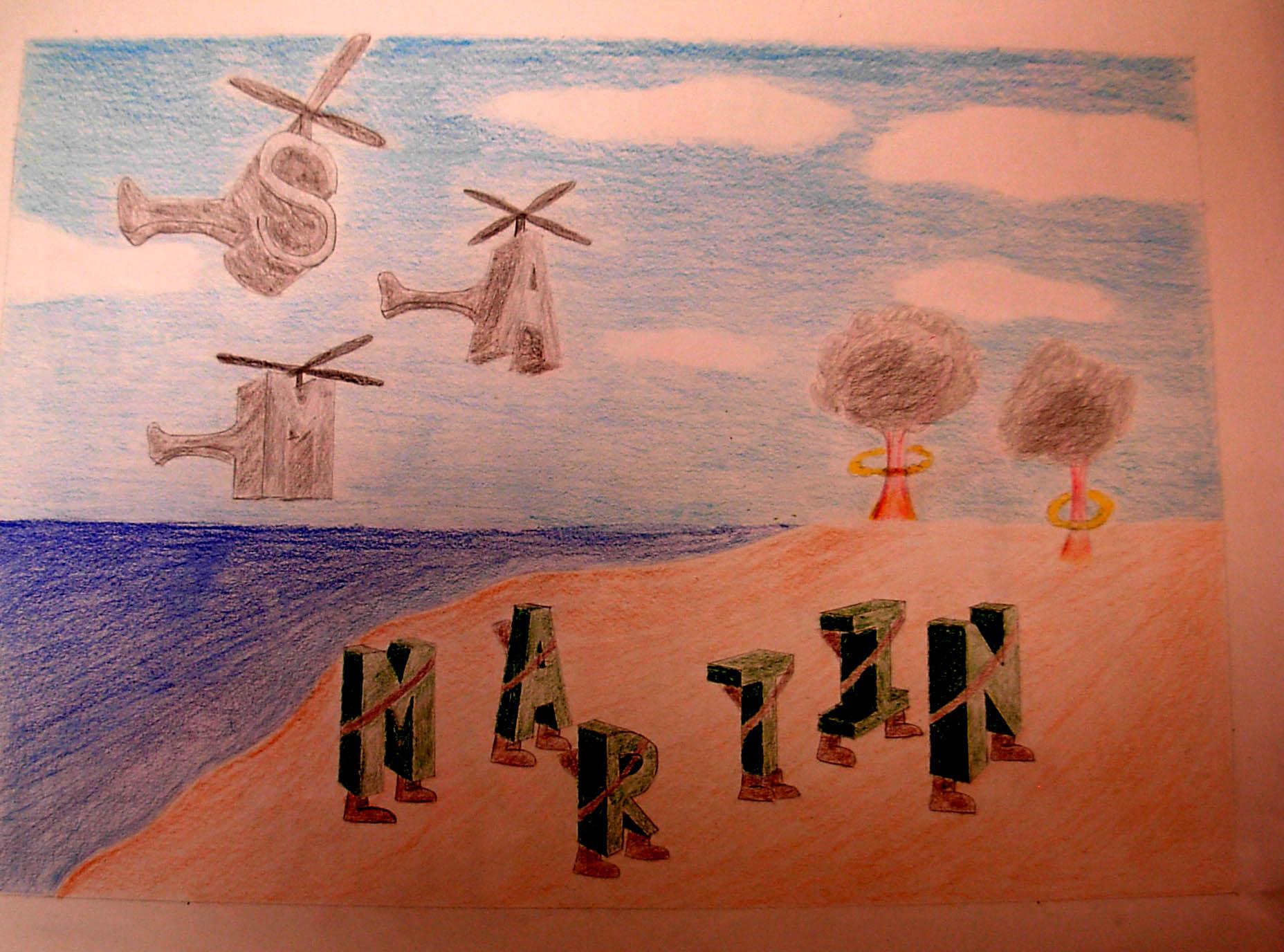 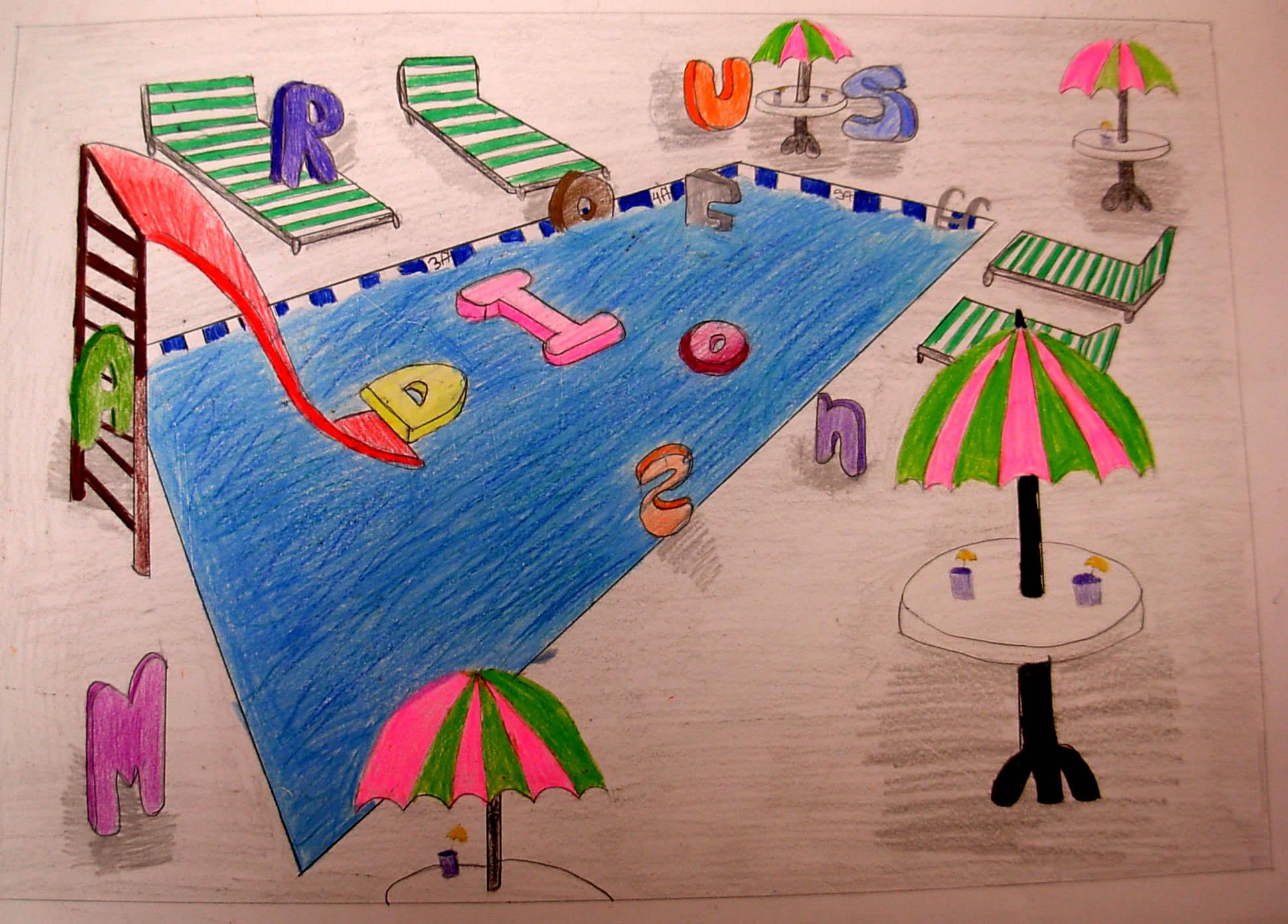 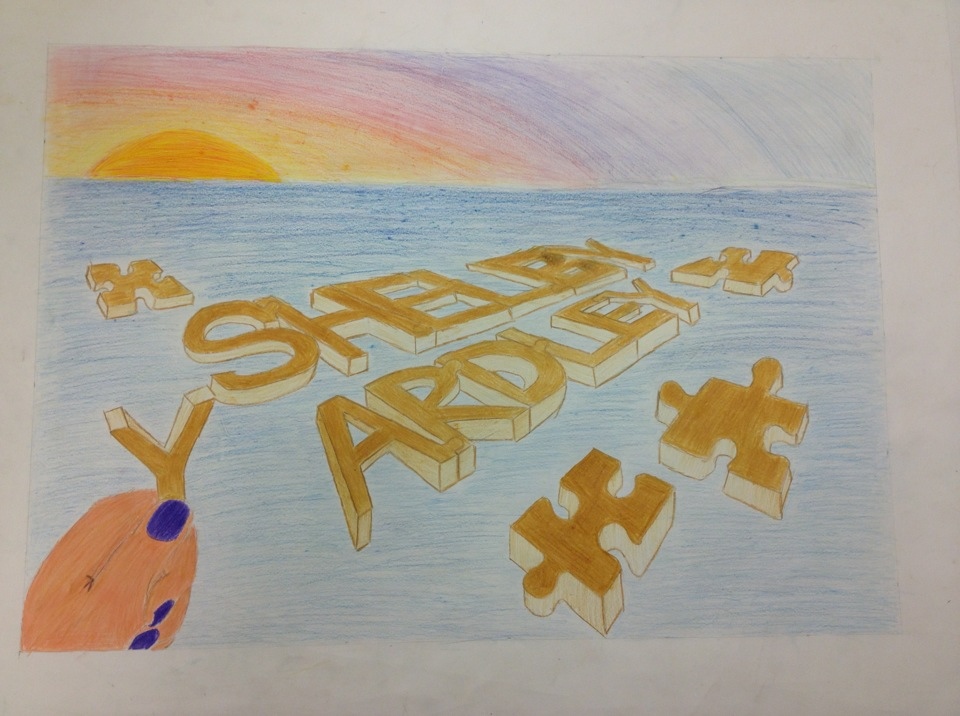 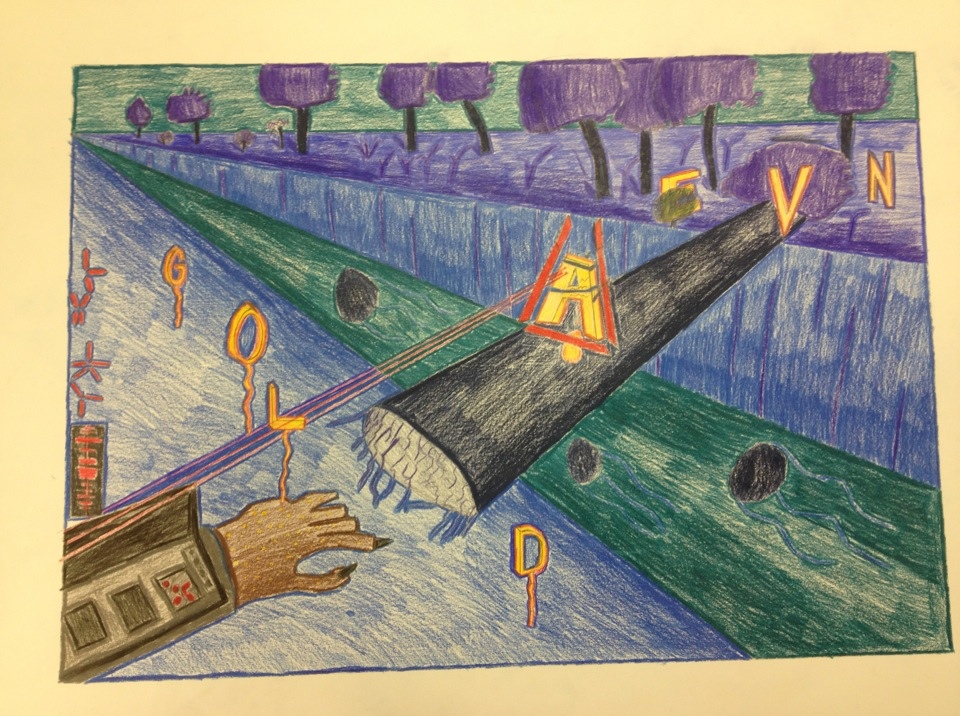 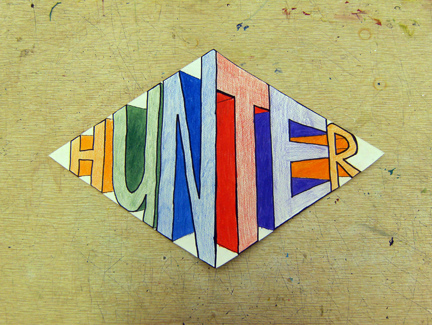 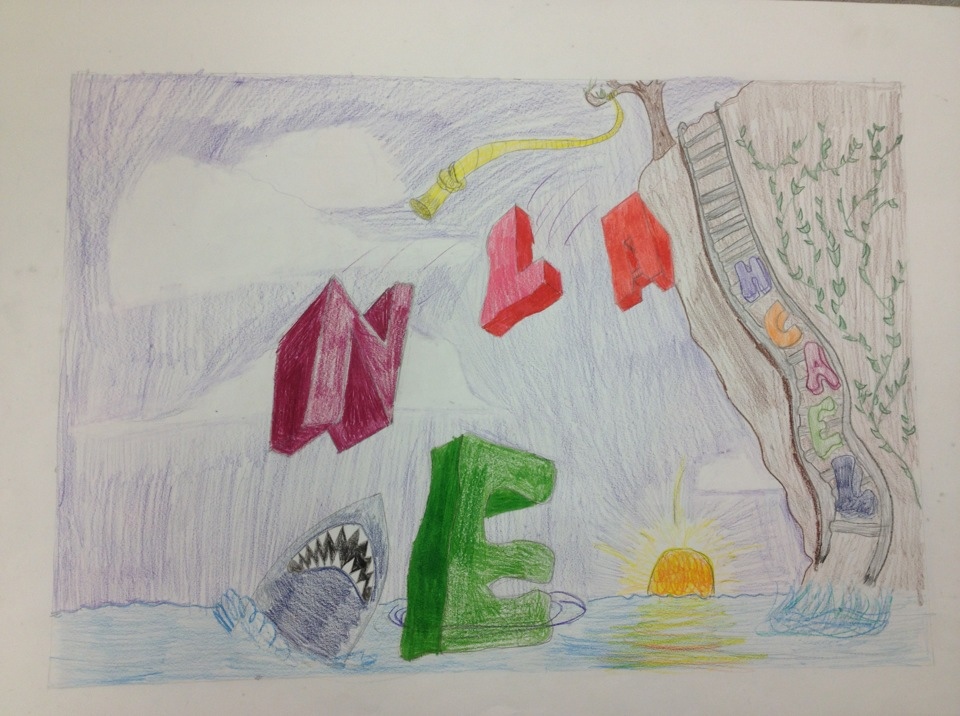 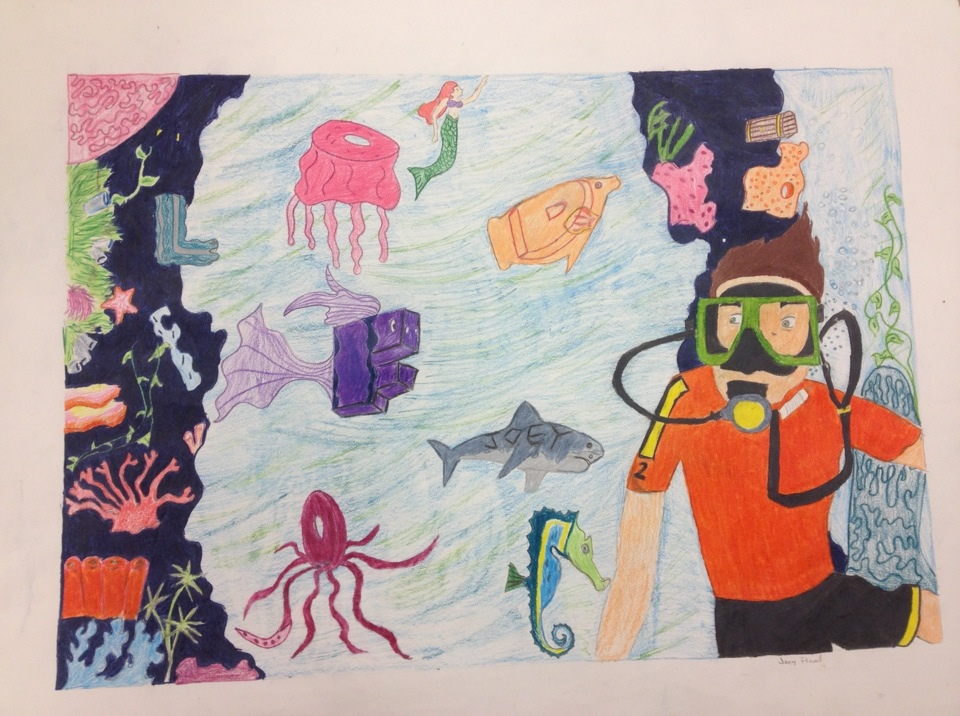 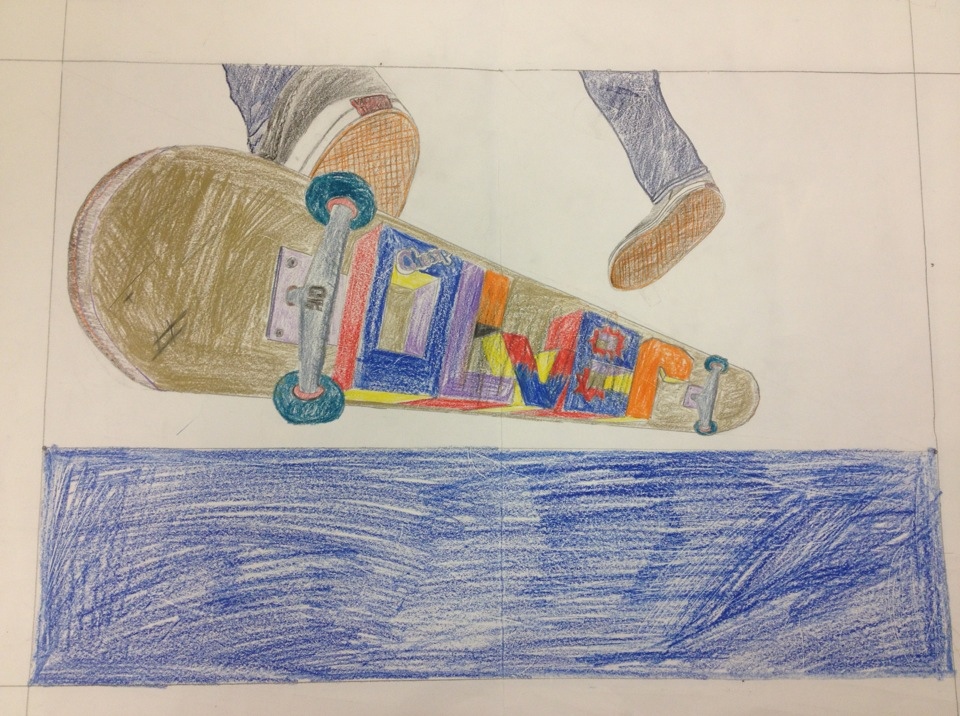 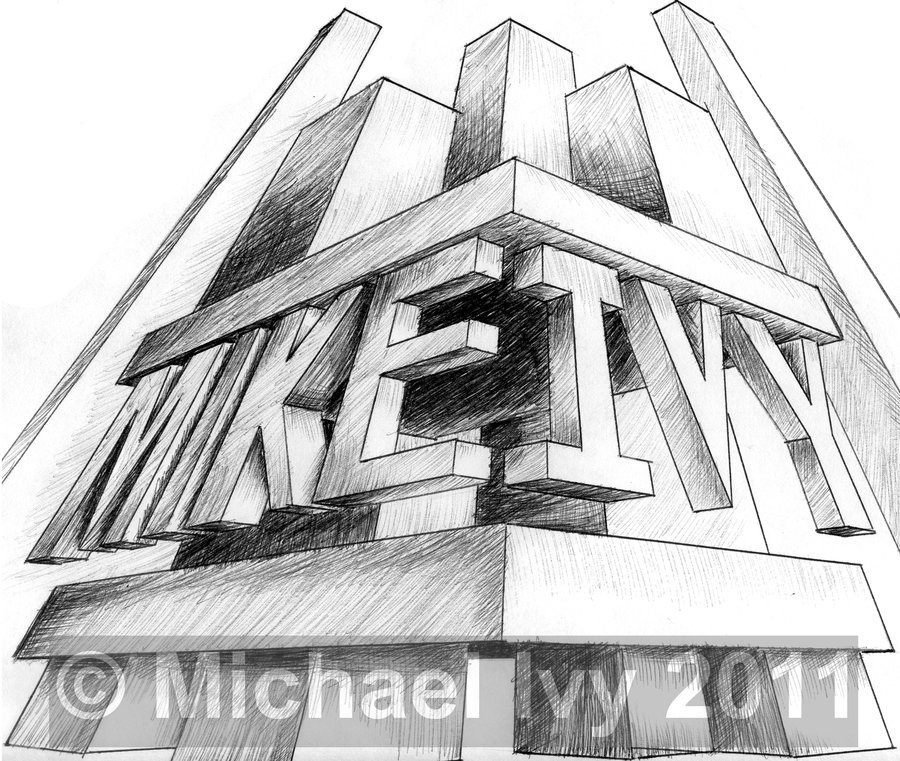 Sketch ideas on scrap paper

Begin final drawing 

Be Creative

Be accurate

Be Original
How to draw using 2 point perspective